”Voi kun sattuu ja ei saa nukuttuakaan!”Mitä kipu on ja mitä sille voi tehdä?
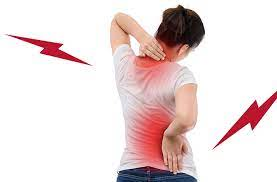 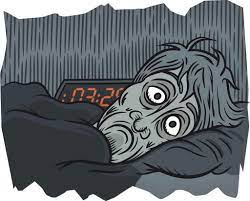 Reetta Sipilä
 Kliininen psykologi ja tutkija, PsT
Askolan eläkeläiset 23.9 2021
23.9.2021 Askolan eläkeläiset RS
Kipukokemuksen muodostuminen
   - akuutti ja pikittynyt kipu
Kivun yleisyys
Kivun seurannaisvaikutukset
Kivun omahoito
23.9.2021 Askolan eläkeläiset RS
”Kipu on epämiellyttävä sensorinen ja emotionaalinen kokemus, joka liittyy tapahtuneeseen kudosvaurioon tai jota kuvataan kudosvaurion käsittein” 
International Association for the Study of Pain (IASP)


           Ärsyke 				                  Tulkinta
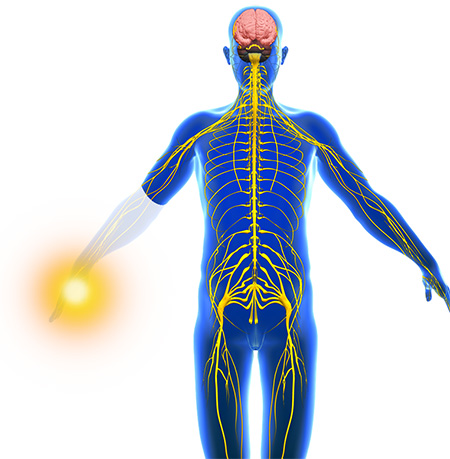 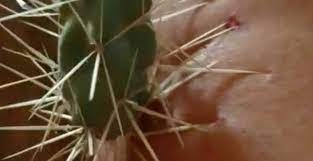 23.9.2021 Askolan eläkeläiset RS
Akuutti kipu
Lyhyt aikaista
Liittyy tavallisesti kudosvaurioon, jolloin kipu helpottuu kudosvaurion paranemisen myötä.
esim. leikkauksen jälkeinen kipu, tapaturmat, hammassärky
Kesto <3kk
23.9.2021 Askolan eläkeläiset RS
23.9.2021 Askolan eläkeläiset RS
- synnytys-umpilisäkkeen tulehdus-aivoverenvuoto-palovamma
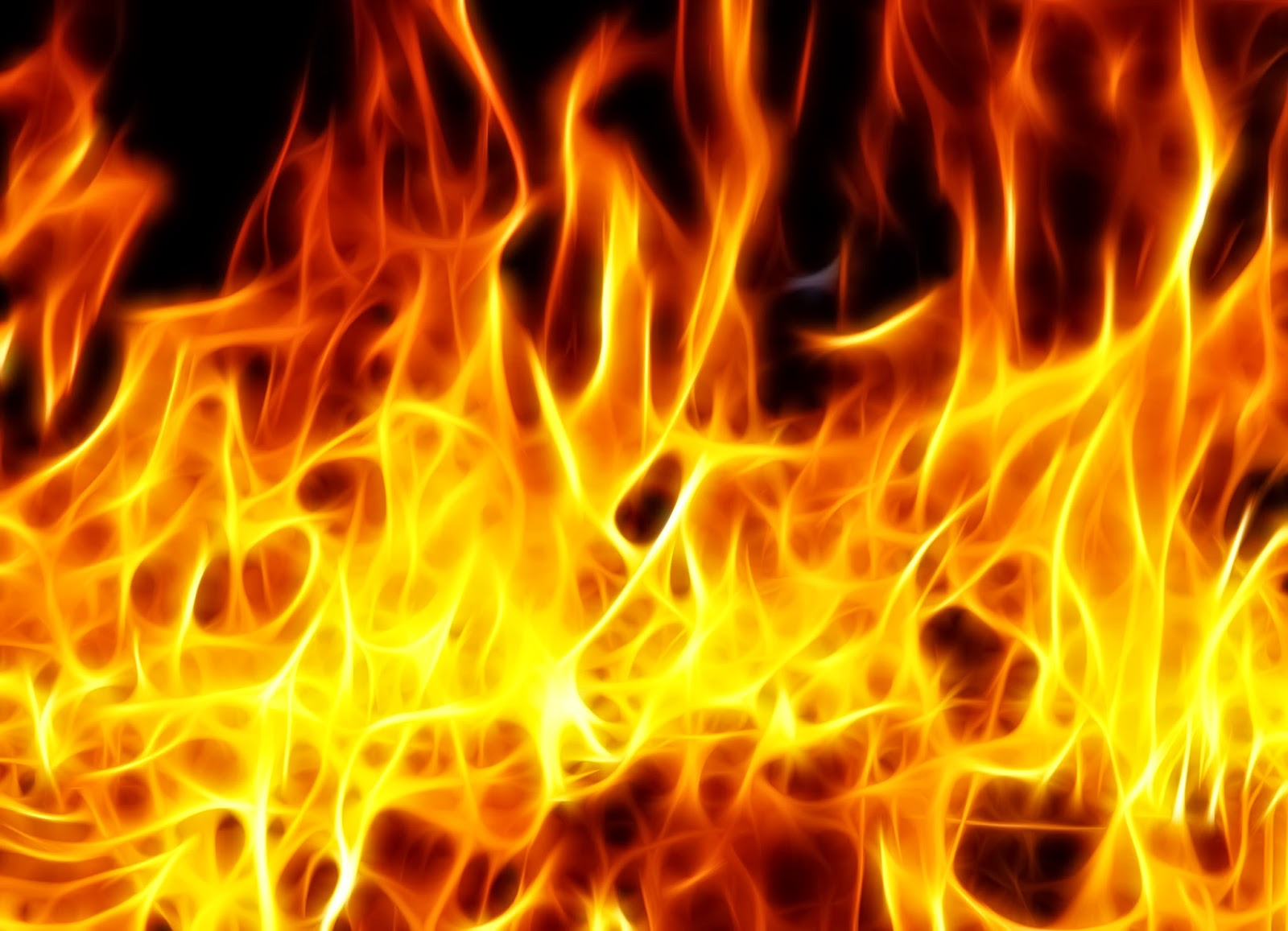 Akuutin kivun täytyy herättää tunnereaktio ja saada huomio puoleensa!
23.9.2021 Askolan eläkeläiset RS
Pitkittynyt kipu (yli 3kk-6kk)
Ei toimi varoitusmerkkinä

Kudos- tai hermovaurio ei ole riittävä tai edes tarpeellinen selittämään pitkittyneen kivun kokemusta
          
Kipujärjestelmän herkistyminen  aivojen virhetulkinta
Fysiologisesti kipukokemus muodostuu aivojen tulkinnasta kehon viesteistä
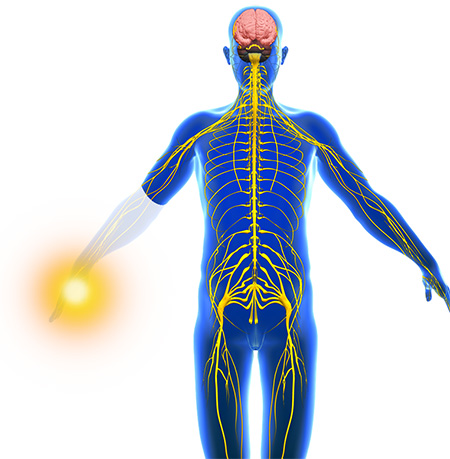 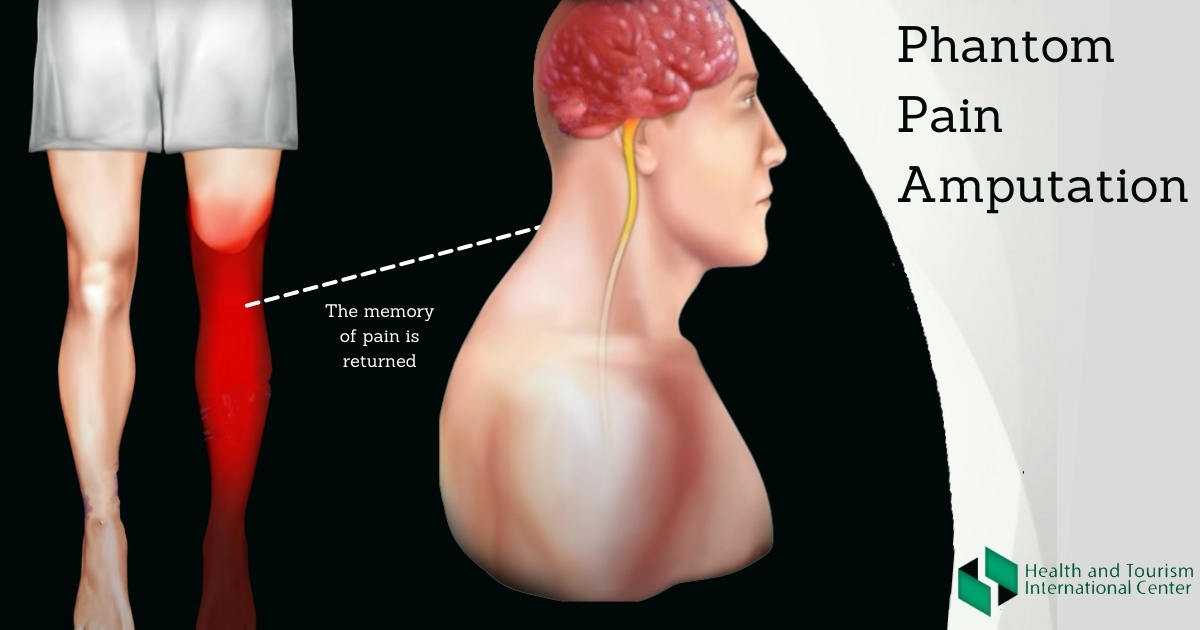 23.9.2021 Askolan eläkeläiset RS
Mitä kauemmin kipu pitkittyy, sitä enemmän tunteita
ja ajattelua säätelevät aivoalueet osallistuvat kivun tulkintaan.
23.9.2021 Askolan eläkeläiset RS
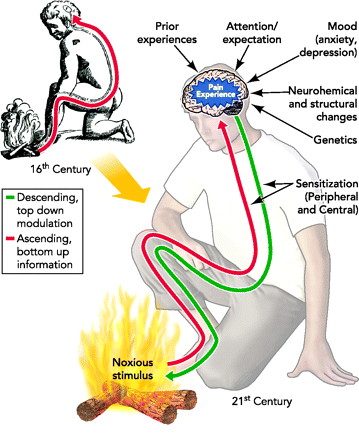 Odotukset ja toiveet, pelot ja uhat
Aiemmat kokemukset
Ympäristö, 
läheiset
Arjen tasapaino huoltaa kipujärjestelmää!

Uni
Liikunta
Ravinto
Opiskelu
Tunteiden käsittely
Mielekkäät asiat
Läheisten tuki
Kehon signaalit: välittäjäaineet, hermoverkot
Uni, liikunta
Perimä
Mieliala, ahdistuneisuus, stressi
Kipujärjestelmän toiminta:
- Signaalia kuljettava rata (punainen)
- Säätelevä rata (vihreä)
Kipuärsyke
23.9.2021 Askolan eläkeläiset RS
Kivun odottamisen vaikutus kivun kokemiseen leikkauksen jälkeen (Sipilä ym., 2016)
23.9.2021 Askolan eläkeläiset RS
Kuinka tavallinen vaiva kipu on?
23.9.2021 Askolan eläkeläiset RS
Pitkittyneen kivun yleisyys?
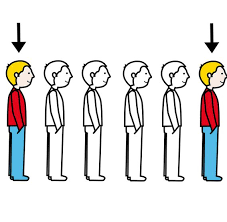 Yleisin syy hakeutua tk-lääkärin vastaanotolle (selkäkipu, TULES-kivut, nivelrikko, päänsäryt)

1/5 aikuisista Euroopassa kärsii yli 6kk kestäneestä hankalasta kiputilasta, joka oireilee useita kertoja viikossa, heikentää toimintakykyä ja elämänlaatua 
(Breivik et al. 2006).
23.9.2021 Askolan eläkeläiset RS
23.9.2021 Askolan eläkeläiset RS
23.9.2021 Askolan eläkeläiset RS
Mitä kivusta seuraa?
23.9.2021 Askolan eläkeläiset RS
23.9.2021 Askolan eläkeläiset RS
23.9.2021 Askolan eläkeläiset RS
Mikä on normaalia reagointia kipuun?
alavireisyys
noidankehät
ahdistus
ärtyneisyys
huono uni
turhautuneisuus
liikkumisen välttäminen
pelot
kärsimys
epäoikeudenmukaisuuden kokemus
23.9.2021 Askolan eläkeläiset RS
23.9.2021 Askolan eläkeläiset RS
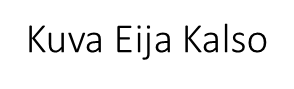 Uniongelmat ja fyysinen elämänlaatu
nukun huonosti joka yö
hyvin nukkuvat
melko paljon uniongelmia
23.9.2021 Askolan eläkeläiset RS
Uniongelmat ja psyykkinen elämänlaatu
nukun huonosti joka yö
hyvin nukkuvat
melko paljon uniongelmia
23.9.2021 Askolan eläkeläiset RS
Voinko vaikuttaa kiputilanteeseeni?
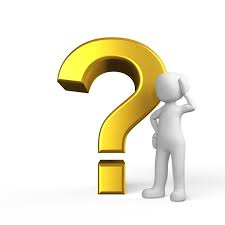 23.9.2021 Askolan eläkeläiset RS
Kuinka voinko vaikuttaa kiputilanteeseeni?
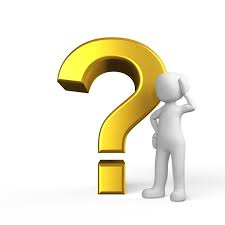 Kivun ja huonon unen omahoito menee samaan osoitteeseen!
23.9.2021 Askolan eläkeläiset RS
Käypä hoito -suositus
” Lääkkeettömät hoidot ovat kivun hoidon perusta, ja niitä tulee käyttää aina, kun se on mahdollista.
Kivun oireenmukaisen hoidon lisäksi tulee tähdätä potilaan elämänlaadun ja toimintakyvyn parantamiseen, mikä edellyttää myös potilaan aktiivista osallistumista hoitoonsa.”                                                  
     
 ”  Keskeisiä lääkkeettömiä hoitoja ovat muun muassa 
liikunta
terapeuttinen harjoittelu (suunnitelmallinen, 
                                                  systemaattinen ja ohjattu)
kognitiivis-behavioraaliset menetelmät 
fysikaaliset hoidot 
kylmä- ja lämpöhoito
TNS. ”
Aktiiviset menetelmät
Onnistumisen mittarina ei ole kivun voimakkuus
23.9.2021 Askolan eläkeläiset RS
Elintavat!miksi nämä vaikuttavat kipuun?
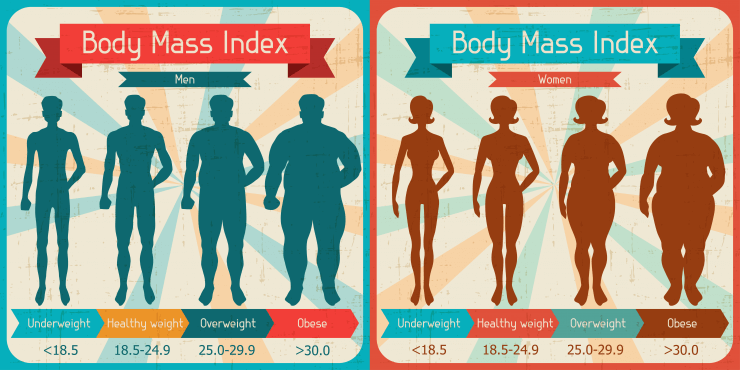 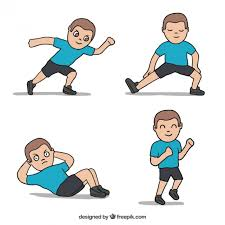 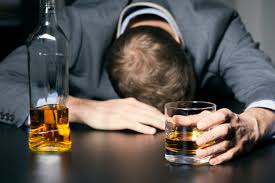 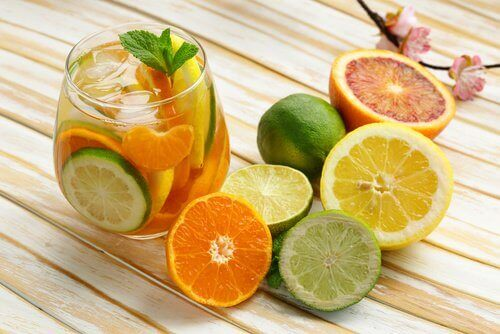 23.9.2021 Askolan eläkeläiset RS
Aktivoi kivun säätelyyn osallistuvien välittäjäaineiden toimintaa
Liikunta -Liike!
Vaikuttaa monen kanavan kautta
mielihyvä
Immuunisysteemi
sosiaalinen
PARASTA LIIKUNTAA ON KAIKKI!
Jarruttavan radan toiminta
23.9.2021 Askolan eläkeläiset RS
Sluka K.
Omahoito – vinkit kotiin vietäviksi!
Anna kivun olla – älä kuulostele ”mikä on päivän tilanne kivun suhteen” (kivun odotuksen vaikutus aivoihin)
Elintavat! –tupakointi, liike, ylipaino…
UNI – nuku riittävästi, oikeaan aikaan
Rauhoittuminen –liiku luonnossa, kevyet kävelyt (hermoverkoilla mahdollisuus rauhoittua)
Mielekkäät asiat – lastenlapset, kotieläimet, kutominen, sienestys, marjastus, elokuvat, musiikki, kaikki käy!
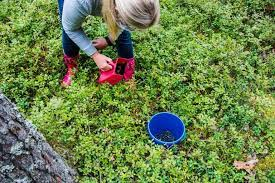 23.9.2021 Askolan eläkeläiset RS
Omahoito – vinkit kotiin vietäviksi!
6. Tiedä mistä kipusi johtuu –mahdollisuus suhtautua siihen rauhallisesti
7. Älä taistelu kipua vastaan, keskity siihen mikä elämässä on tärkeää 
-sopuisa suhtautuminen kipuun
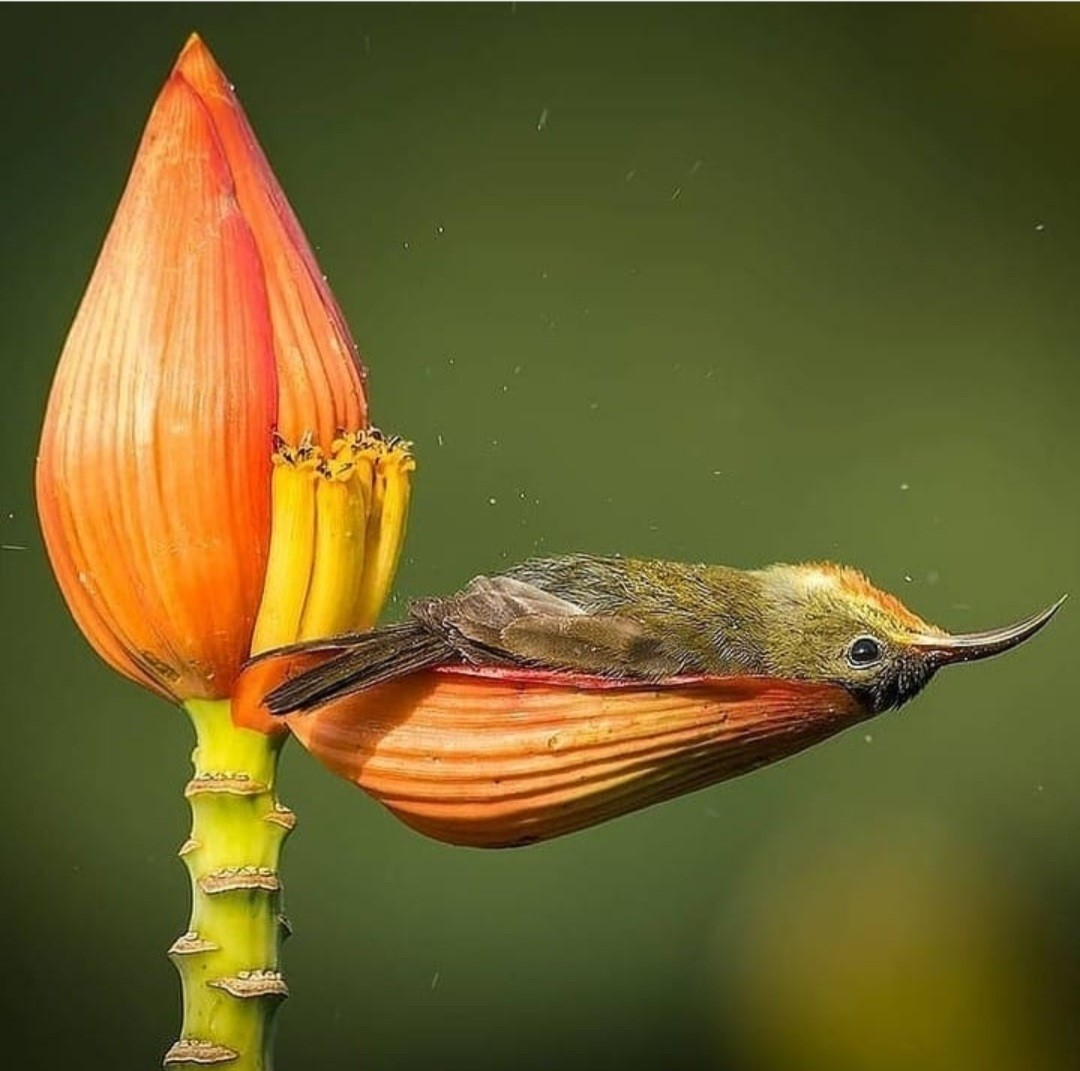 23.9.2021 Askolan eläkeläiset RS
Digitaaliset palvelut kaikkien ulottuvilla
https://www.terveyskyla.fi/avoin
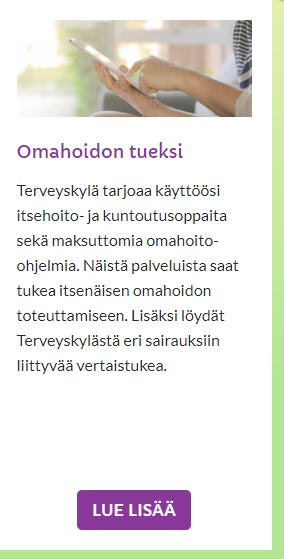 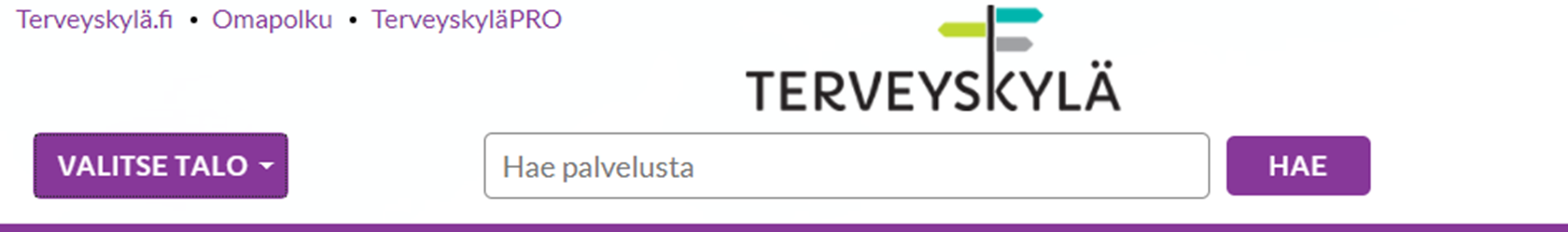 23.9.2021 Askolan eläkeläiset RS
www.kivunhallintatalo.fi
23.9.2021 Askolan eläkeläiset RS
23.9.2021 Askolan eläkeläiset RS
www.kuntoutumistalo.fi
23.9.2021 Askolan eläkeläiset RS
Keinoja rauhoittumiseen ja nukahtamiseen
23.9.2021 Askolan eläkeläiset RS
Kiitos!

Sana on vapaa!
23.9.2021 Askolan eläkeläiset RS